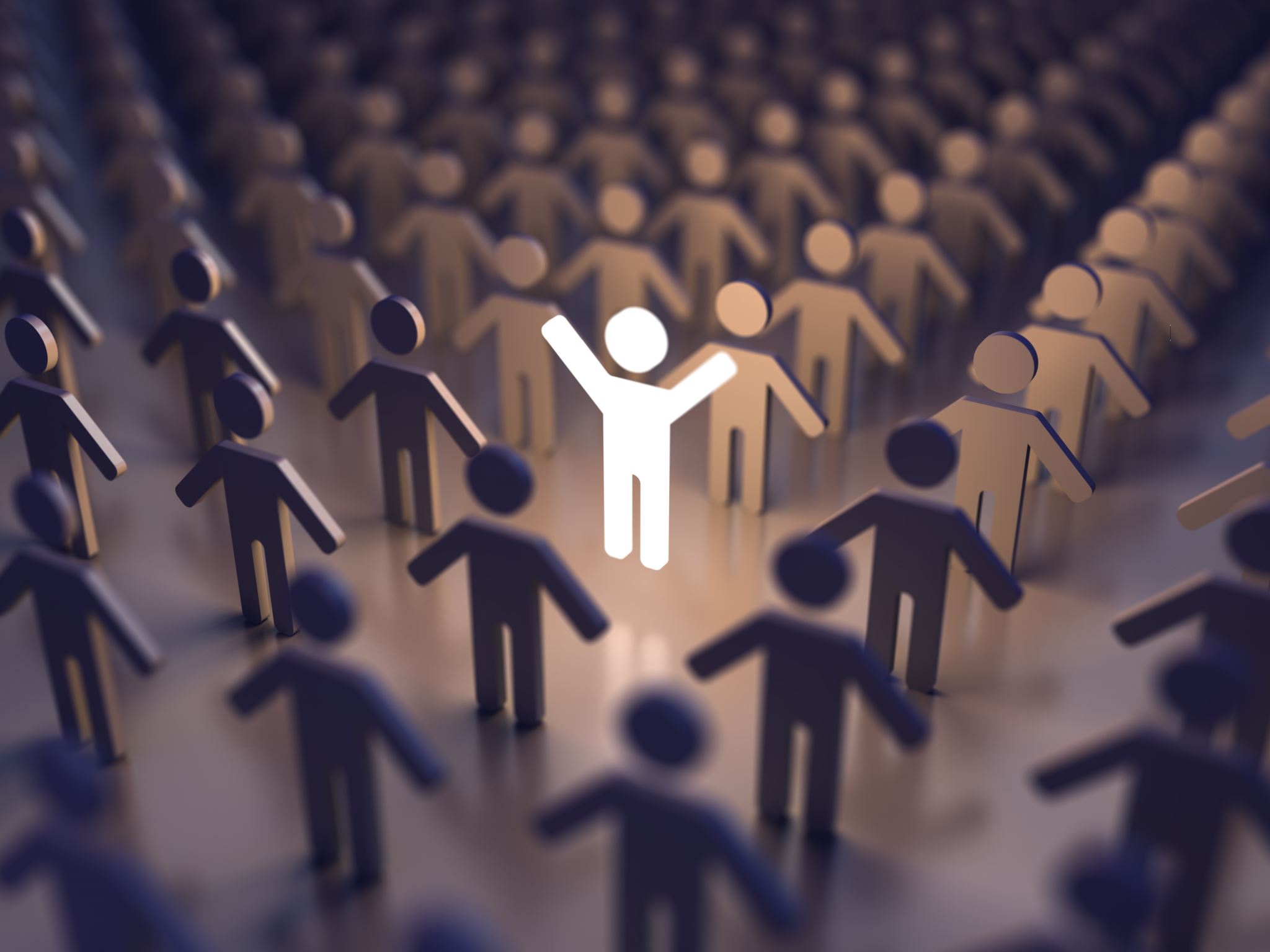 Erasmus+ project: A Better Life: Social inclusion in the Czech Republic
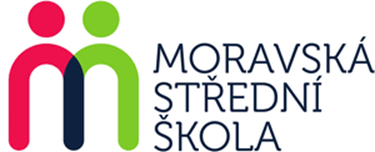 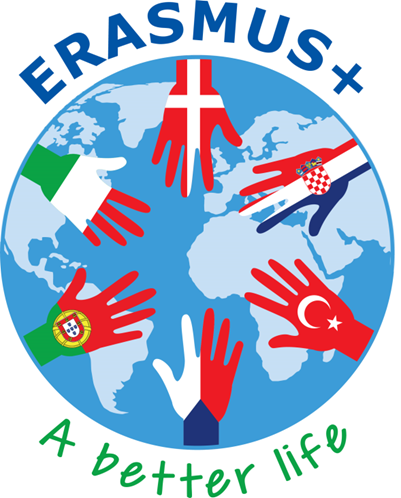 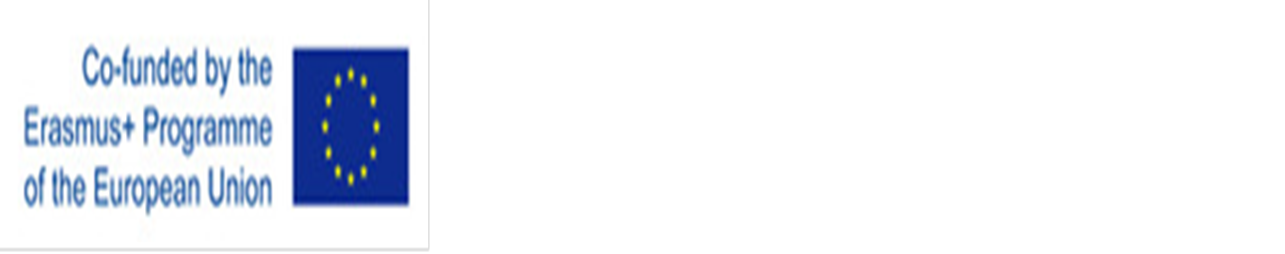 Definition
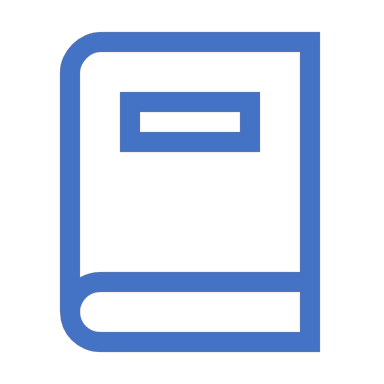 Social exclusion is a multidimensional phenomenon not limited to material deprivation; poverty is an important dimension of exclusion, albeit only one dimension. Social inclusion processes involve more than improving access to economic resources. 
 Social inclusion is defined as the process of improving the terms of participation in society, particularly for people who are disadvantaged, through enhancing opportunities, access to resources, voice and respect for rights.
Obstacles and risks of social inclusion in Czechia
1.There  are  2,158  social  service  providers  in  the  Czech  Republic  who  have  registered  5,836  types  of  social  services  Nevertheless,  the  capacity  and  availability  of  social  services  is  still  inadequate.  The  unavailability results  from  a  lack  of  local  social  service  planning  which  does  not  respond  to  adverse  social  events  identified  in  the  relevant  territory.  Also,  the  coverage  of  social  services  in  the  Czech  Republic  does  not sufficiently reflect the level of risk of social exclusion, which is due, inter alia, to insufficient  tools  for  ascertaining  the  level  of  risk.  It  is  desirable  to  configure  the  system  of  financing  social  services  so  that  it  does  not  encourage  societal  concerns  about  the  preferences  for  certain  legal  and  ownership  forms  of  organizations  over  others.   
 2.Significant  differences  in  quality  of  social  services  in  a  locality  for  the  purpose  of  social inclusion or prevention of social exclusion.
3.Unsustainable systém Of financing social services: With regard to demographics, the demands of the users and the ever-increasing costs of providers, the current system of  financing  social  services  is  unsustainable.  The  problem  is  the  fragmentation  of  resources and unclear funding constraints.
4.Personnel "inconsistencies" of social services:-accumulation  of  jobs  (social  worker  /  worker  in  social  services,  social  worker  /  administrative  aide,  social  worker  /  medical  staff,  social  worker  /  psychologist,  social worker / educator);-unclear competencies of jobs in social services (e.g. social worker does shopping, worker in social services does individual planning, etc. ...);-lack of career structure in social services;-fragmented and unsystematic education of social services workers.
5.Insufficient   communication   between   theory   and   practice:   The   issue   of   social   inclusion and prevention of social exclusion is widely thematized academically, but its results are rarely taken up in the practical provision of social services due to the lack of  communication  between  the  "theorists"  and  "practitioners"  (including  public  administration).
Family support
Family support is part of the investment in human capital, which is also produced in the family; as a result, in terms of social inclusion, the family is essential for cohesion and further development of the society. As mentioned in the introduction, children and families in the Czech Republic represent a substantial group significantly at risk of poverty and social exclusion. Although international comparison show that the Czech Republic leads the EU in general indicators of poverty and social exclusion, it placed only eleventh in terms of social exclusion and child poverty in 2011, despite still being below the EU average.42 In the case of families with children, the effectiveness of social transfers is low, ranging from 27% in single-parent families with children to 63.7% in two-parent families with one child (the average efficiency of social transfers in poverty elimination is at 74%, and even over 90 % in the case of pensioners). This represents an unsatisfactory situation, as children present a significant risk for Czech families in terms of income poverty and material deprivation.In recent decades, family life has also undergone many changes, which are documented by a number of research programmes and projects.
Promoting equal access to education
The  quality  of  pre-school  and  primary  education  is  an  important  determinant  of  a  person's  educability in later life and an essential factor for social integration. It helps to reduce social gaps  and  represents  an  effective  measure  to  substantially  reduce  the  costs  of  future  social  policies.  Investing in quality and widely accessible initial education constitutes huge savings of  future  social  spending.  However,  compared  to  other  countries,  Czech  education  is  underfunded  (low  expenditure  per  pupil  /  student  relative  to  GDP  per  capita  in  purchasing  power parity).50Educational  structure  in  the  Czech  Republic  is  characterized  by  a  high  proportion  of  people  with secondary education. In 2010, they accounted for 69.6% in the 25–64 age group, while the share  of  persons  with  tertiary  education  is  below  the  EU  average,  which  is  confirmed  by  the  2010  OECD  report.  According  to  the  report,  only  one  in  eight  Czechs  has  completed  tertiary education, while the average share of university-educated people in OECD countries was 25 %.  There are less female than male university graduates (12.7% vs. 14.8%); however, women dominate among university graduates in the youngest generation. 51The  time  spent  by  young  people  in  the  Czech  Republic  in  the  educational  system  has  significantly prolonged, which has its negative and positive aspects. The Czech Republic also shows a record-low rate of early school leavers (the share of people aged 18-24 who have only  lower  secondary  education  and  do  not  continue  in  further  education  or  training.
Education system and social inclusion
Czech  education  system  is  not  able  to  adequately  compensate  handicaps  of  disadvantaged  pupils and develop individual potential of each pupil. Problems persist not only in the case of  children  from  socially  excluded  or  vulnerable  groups  –low  ability  to  diversify  education  and individualize affects every pupil, including gifted and talented ones.In many cases, however, there is unjustified and premature selection of children, where its negative impact is likely to outweigh the positive. This selection is due to limited availability of childcare facilities, dividing children upon commencing elementary schools widely varying in   quality,   or   commencing   grammar   schools.   According   to   international   comparisons, differences among children in different schools in terms of their study dispositions are very high  in  the  Czech  Republic. A  high  proportion  of  Roma  pupils  are  educated  in  practical  elementary schools(former special schools), indicating a high degree of selection of children based  on  their  ethnicity.  The share  of  Roma  pupils  reported  in  the  curriculum  for  basic  education  with  a  supplement  on  the  education  of  pupils  with  mild  mental  disability  has  decreased  by  8.6%  since  2009/2010  in  the  surveyed  schools,  which  indicates  a  positive  trend  initiated  by  the  amendment  to  Decree  No.  72/2005  Coll.,  on  the  provision  of  counselling  services  in  schools  and  school  counselling  facilities,  as  amended  by  Decree  No.  116/2011 Coll., and No. 73/2005 Coll., on the education of children, pupils and students with special   educational   needs,   and   exceptionally   gifted   children,   pupils   and   students,   as   amended by Decree No. 147/2011 Coll. The Czech Republic adopted measures seeking to set conditions  which  ensure  respect  for  the  needs  of  socially  disadvantaged  pupils  and  pupils  with a diagnosis of mild mental disability. However, a number of basic mainstream schools still lack adequate conditions for the education of these children in mainstream classes.
Non profit organization in the Czech Republic
People in Need
People in Need
People in Need
Education and awarness
Joint education – school asistants, inclusion
Global development education
Migration
Stories of injustice
Media education
One world festival
Social work and counselling
Support for families and individuals
Support for children
Advocacy activities
What do they do?
Social work and counselling
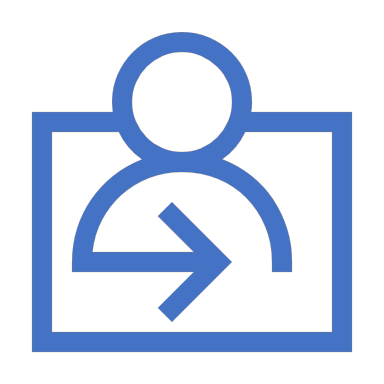 Support for families and individualsSupport for children
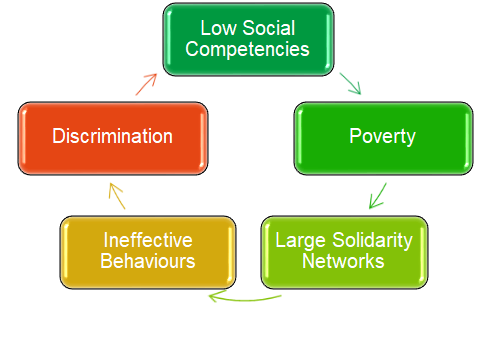 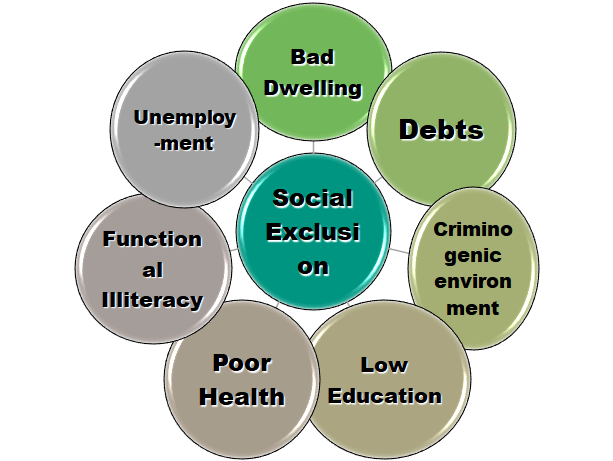 People in Need
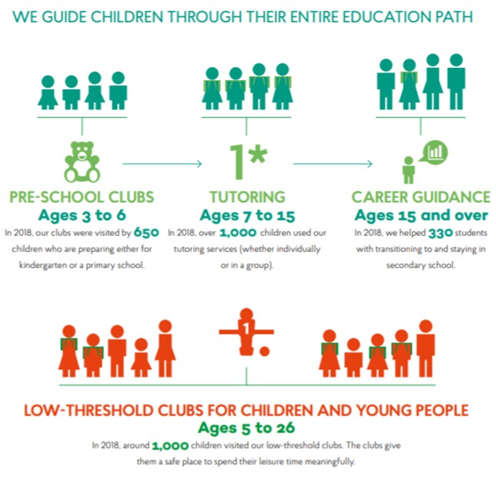 Moravian High School, Ltd.
Projects for supoorting social inclucion from the Ministry of Education + Ministry for Social Affairs, especially for Gypsy students and students with weak social background
Lending of studying materials
Lending of notebooks
Schedule of instalments  for tuition
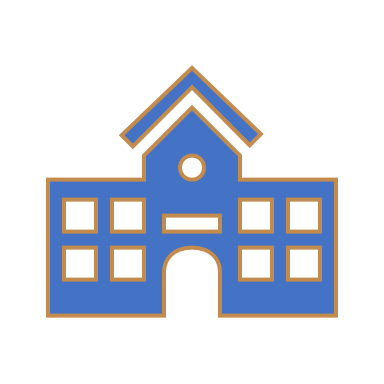